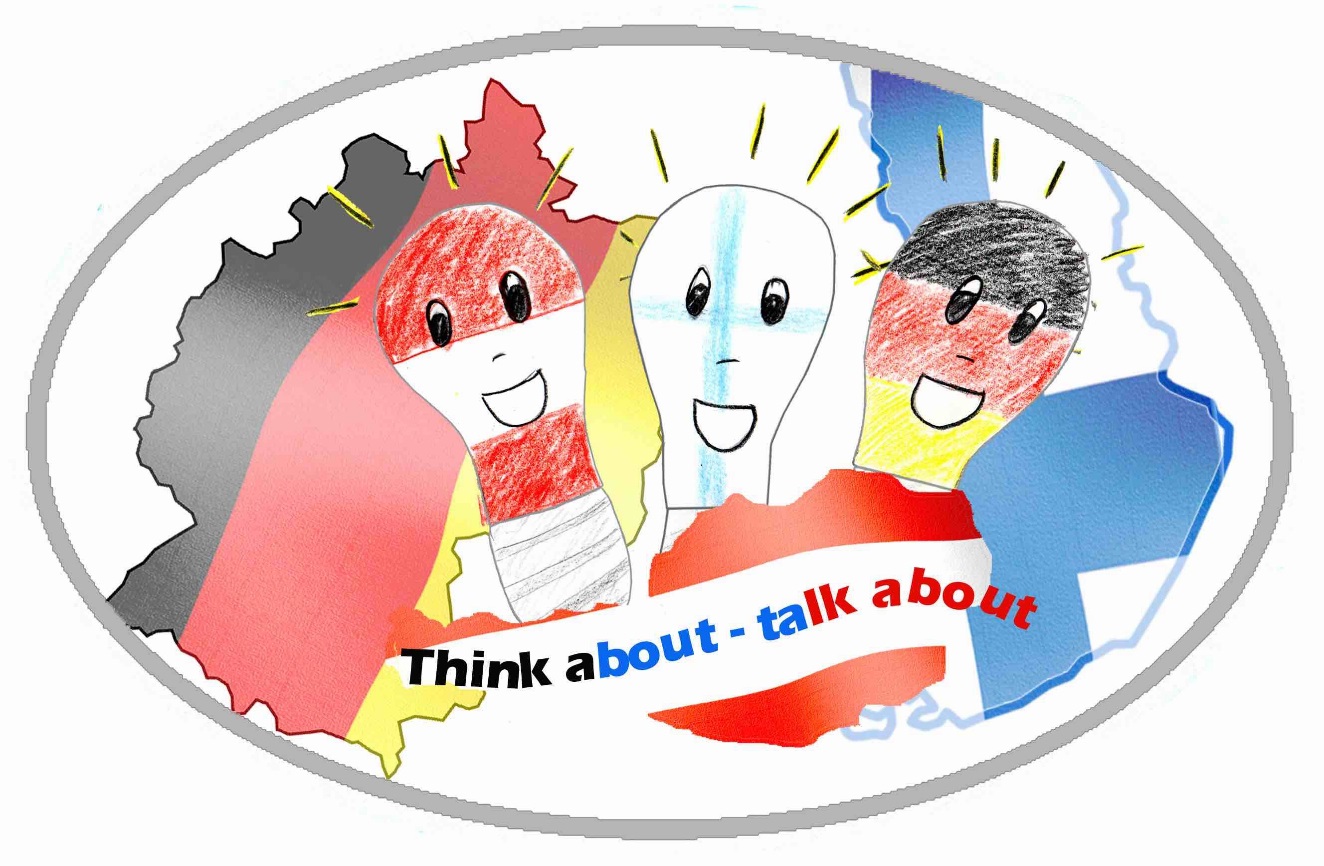 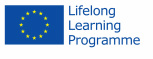 COMENIUS
Pineapples
How many hours per day do you spend on homework?
Two hours are too much
It’s bad that you don’t do anything at all
30 minutes is good
Teachers should get students motivated to do homework at home
Parents should care and watch that their children do their homework
My working place at school is comfortable
We have too small  working places
The places are often too messy
We need bigger  places to work
It has to be clean 
Don’t put so much things on your working place, only the things you need
Our classroom is comfortable
We have comfortable classrooms, but there is always something to do better
Keep the windows open
Keep the noise under control
Not too hot and not too cold
Not too many people in the classroom
A lot of equipment at our school is broken
Pupils should treat the schoolstuff more carefully
Nothing is broken in Moisio, Austria and Germany, but in Germany many equipments are old
In my school there are students who make walls dirty
In Germany students make tables and toilets dirty
In Finland the doors of supplyes are dirty, but everything else is clean
If you see somebody doing it, you have to tell the teachers about it
Schools should make more rules and punishments
In my class there are pupils who carelessly throw away paper or trash
The classroom gets messy and uncomfortable
Theachers should keep an eye on that everybody does the trash in the trashcan
If you see someone doing it you say it to him/her
In my class there are different groups who don’t like each other
Some are more popular than others
It’s normal that there are groups in every class, but they should respect each other
The groups should be mixed more 
You don’t need to love everybody but you should be able to work with them
Some of my classmates are always alone
There are often students who are often alone, and that makes them really sad
Some people want to be alone, but you should ask him/her if he/she wants to be alone
You have to be nice to everyone
You can’t discriminate anybody
During the last two weeks I said bad things to others
50% agreed that is a very bad thing
It’s complicated when you have to work with pupils who have talked bad about you
Teachers and pupils should get involved if they hear that someone is talking bad about somebody
People should think twice before they say anything rude
By: 
Finns: Meeri, Marie and Emilia K.
Austrian: Hanna and Anna
German: Sarah
Haftungsausschluss

Dieses Projekt wurde mit Unterstützung der Europäischen Kommission finanziert. Die Verantwortung für den Inhalt dieser Veröffentlichung (Mitteilung) trägt allein der Verfasser; die Kommission haftet nicht für die weitere Verwendung der darin enthaltenen Angaben.